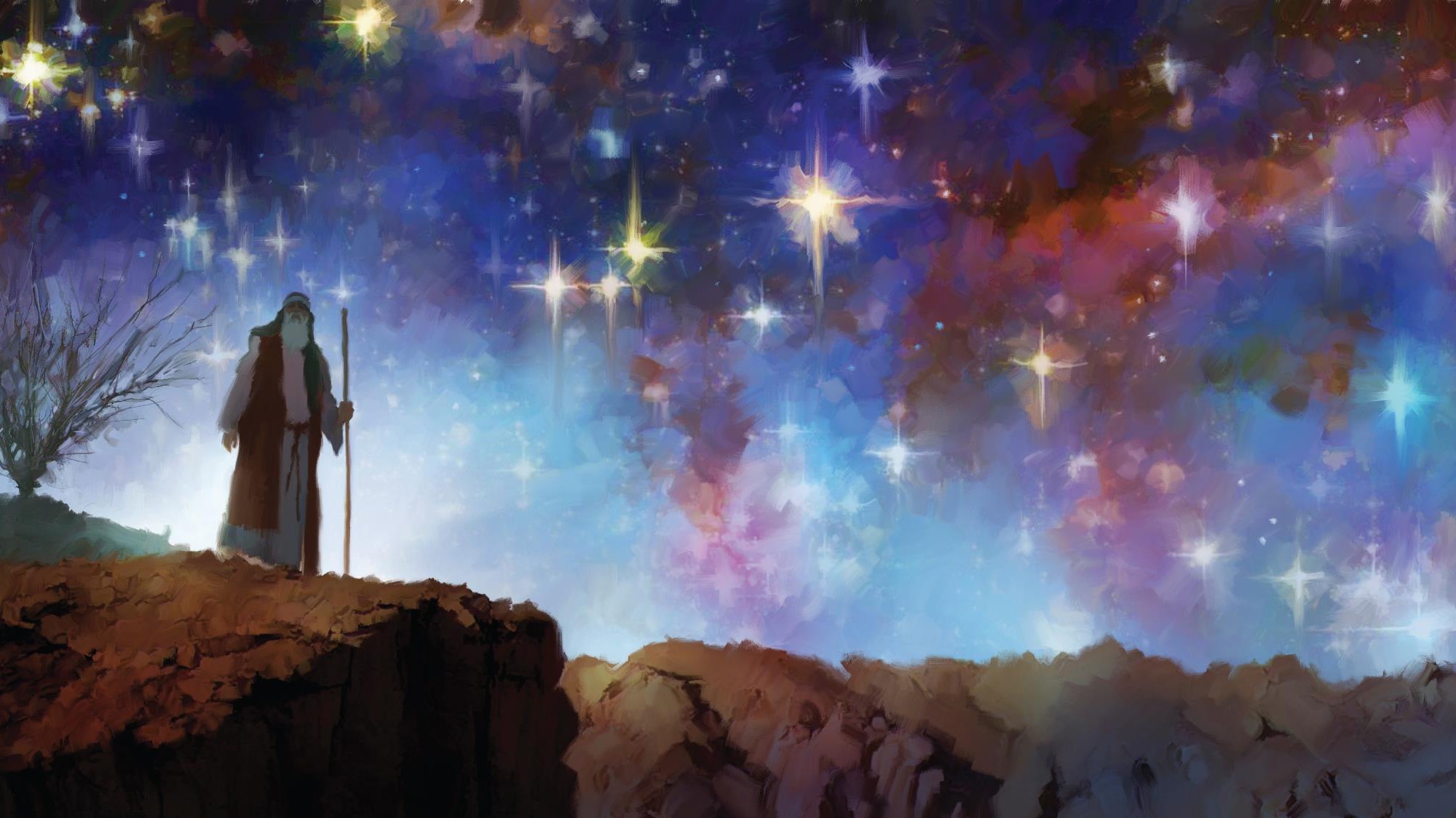 UN LEGĂMÂNT VEŞNIC
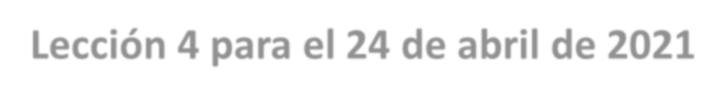 Studiul 4 pentru 24 aprilie 2021
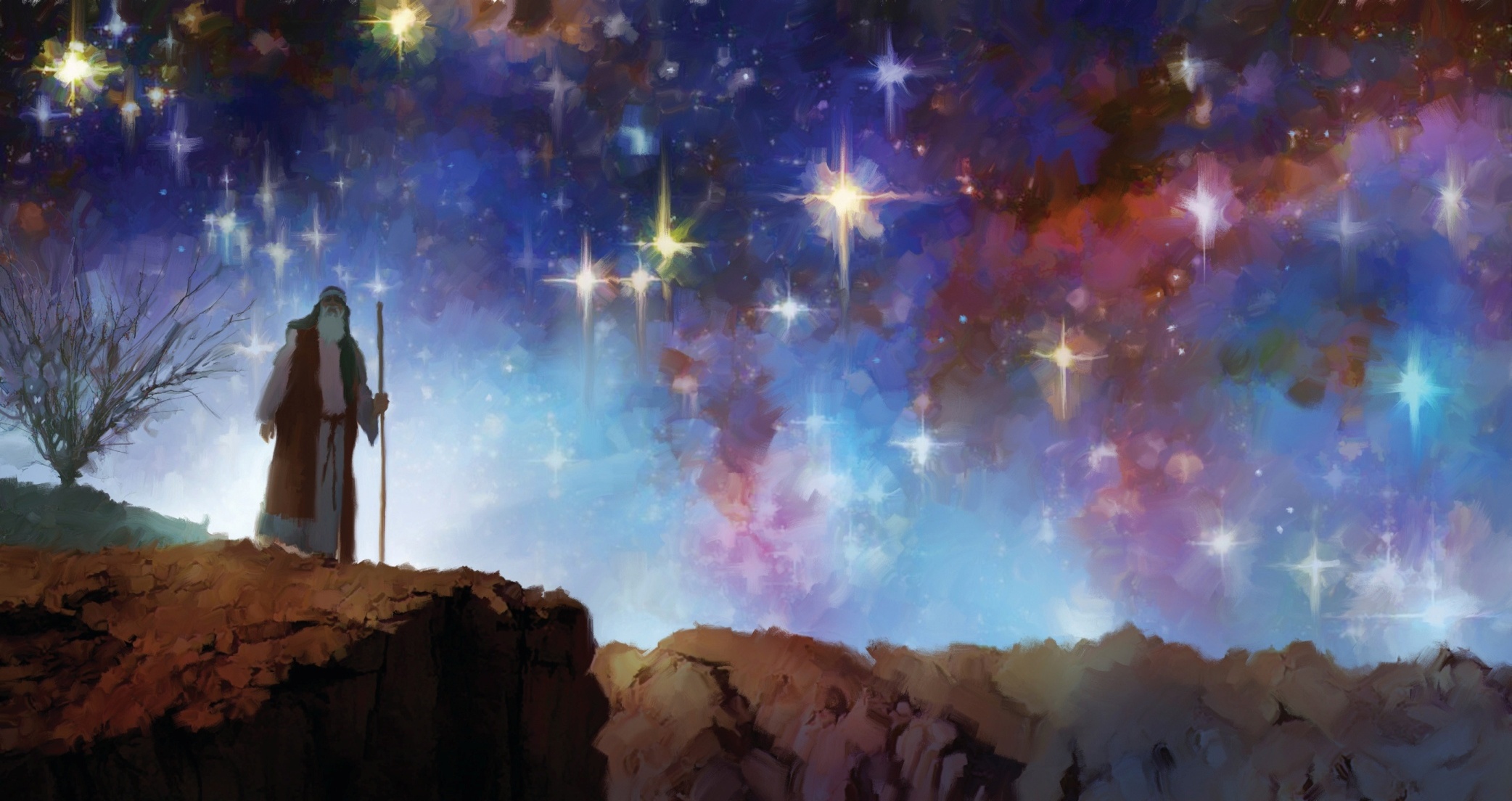 „Voi pune legământul Meu între Mine şi tine şi sămânţa ta după tine din neam în neam; acesta va fi un legământ veşnic, în puterea căruia Eu voi fi Dumnezeul tău şi al seminţei tale după tine.” (Geneza 17:7)
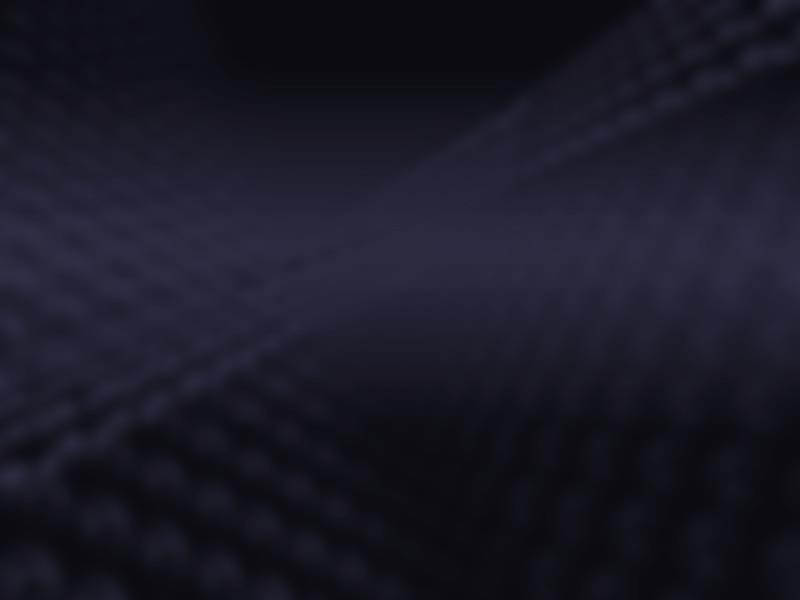 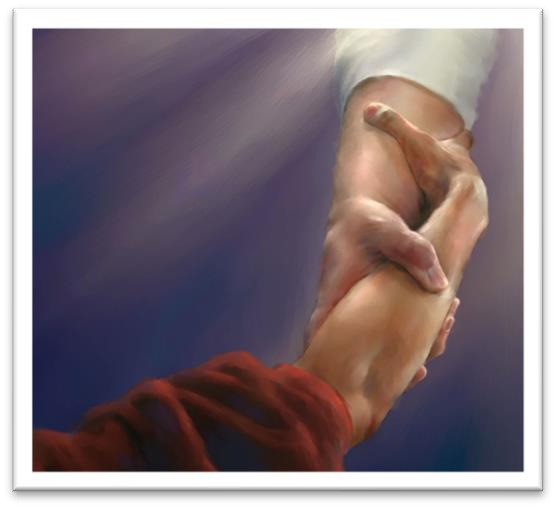 Un legământ este un contract între două părţi. Legământul etern este un legământ între Dumnezeu şi omenire, deşi a fost uneori ratificat cu oameni individuali precum Noe, Avraam, Isaac sau Iacov.
În legământ sau contract, se înregistrează numele celor care îl semnează. De aceea este important să cunoaştem numele celor care „semnează” contractul.
De asemenea, este important să cunoaştem termenii  contractu-lui şi obligaţiile pe care fiecare parte şi le asumă atunci când îl semnează. 
Numele lui Dumnezeu:
YHWH, Cel Veşnic
„El Shaddai”, Dumnezeul Atotputernic
Numele omului:  Avram/Avraam
Legământul:
Etape  
Obligaţii
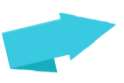 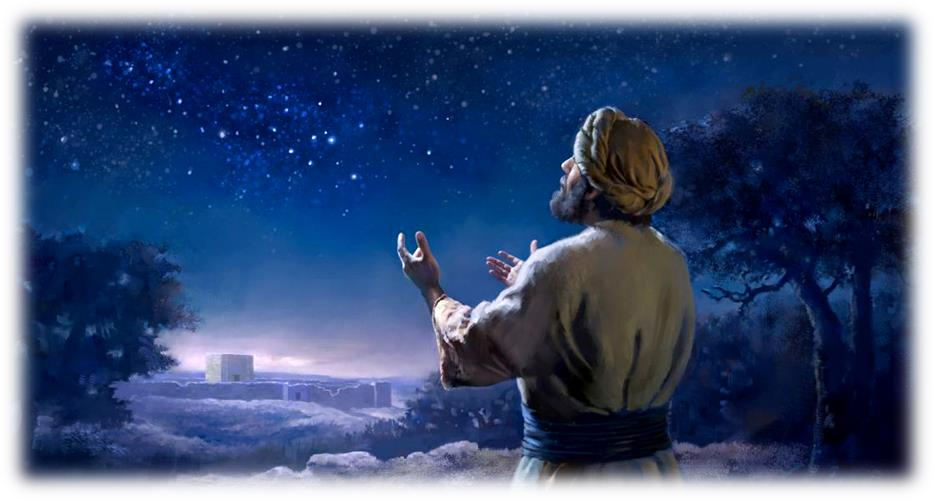 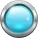 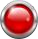 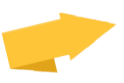 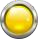 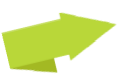 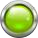 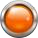 YHWH, CEL VEŞNIC
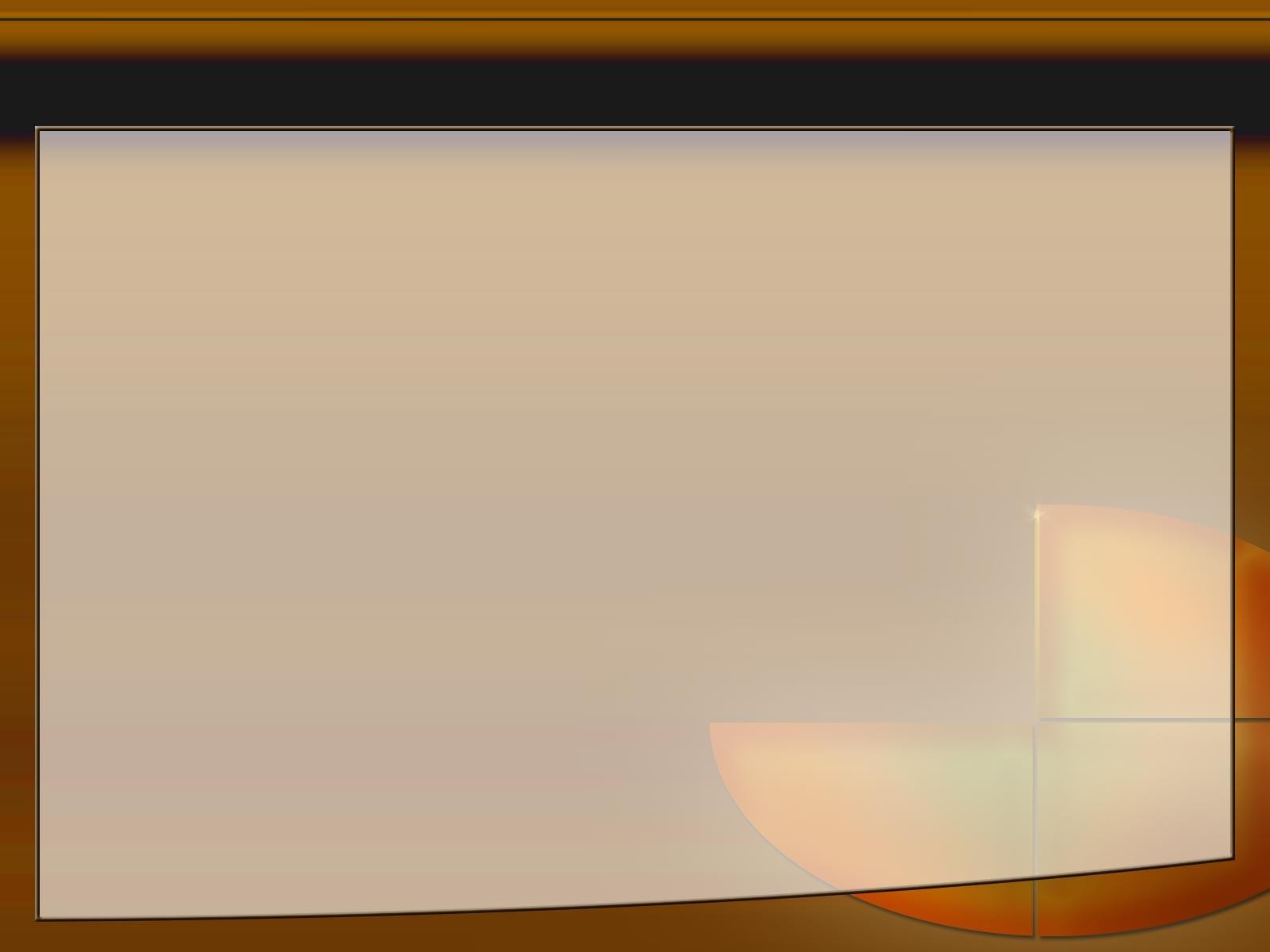 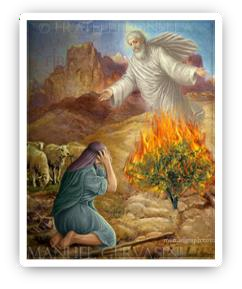 „Dumnezeu i‑a zis lui Moise: – EU SUNT CEL CE SUNT! Apoi a zis: – Aşa să le spui fiilor lui Israel: „EU SUNT“ m‑a trimis la voi.”(Exod 3:14)
„EU SUNT” este numele Personal al lui Dumnezeu. În evreieşte este compus din patru litere:  YHWH care se citesc „Jehová” sau „Yahvéh”, cu toate că nu se cunoaşte pronunţia exactă.
Apostolul Ioan îl traduce drept „Cel Care este, Care era şi Care vine” (Ap. 1:4),  cu alte cuvinte, CEL VEŞNIC. Numele lui Dumnezeu reflectă autoexistenţa Sa, eternitatea Sa şi stăpânirea Sa de-a lungul istoriei.
Moise foloseşte acest nume pentru a povesti prima ocazie în care
Dumnezeu poartă o conversaţie cu Avram (Geneza 15:7).
Suntem invitaţi să cunoaştem numele lui Dumnezeu şi semnificaţia 
Sa pentru a ne încrede mai mult în El (Ps. 9:10; 91:14).
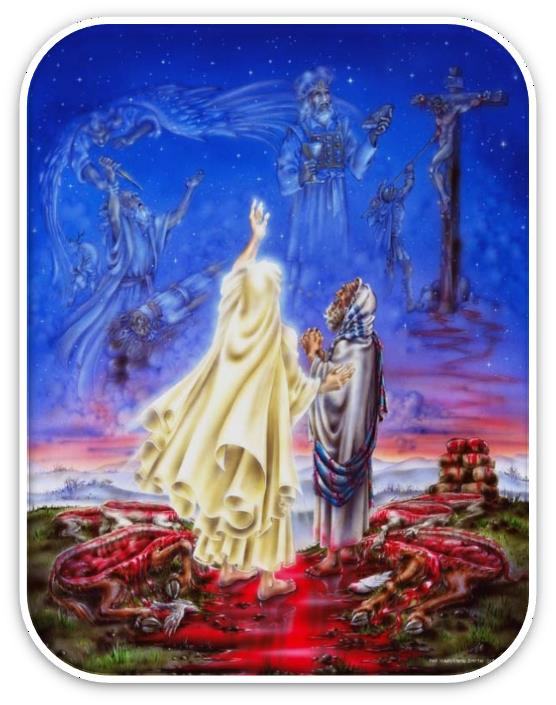 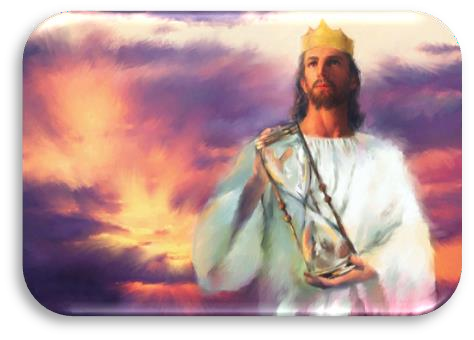 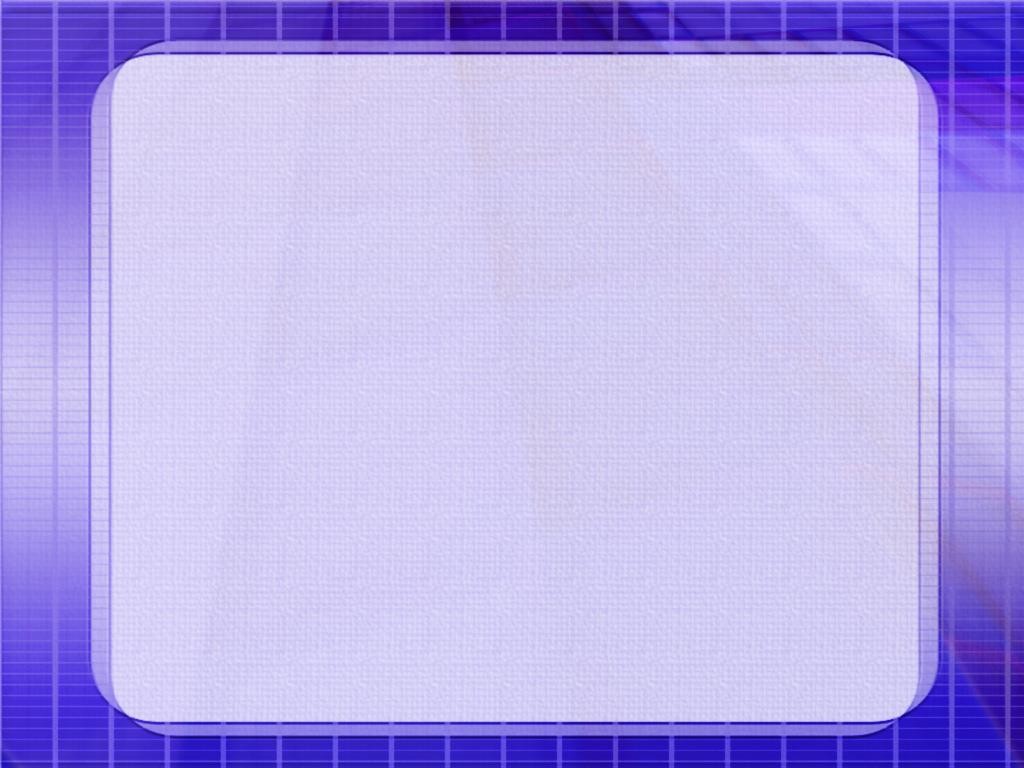 „EU SUNT înseamnă o prezenţă eternă. Trecutul, prezentul şi viitorul sunt egale cu Dumnezeu. El vede cele mai îndepărtate evenimente din istoria trecută şi viitorul îndepărtat cu o viziune la fel de clară precum vedem lucrurile care se întâmplă zilnic. Nu ştim ce avem în faţă şi, dacă am face-o, nu ar contribui la bunăstarea noastră eternă. Dumnezeu ne dă ocazia să ne exercităm credinţa şi încrederea în Marele EU SUNT”
E.G.W. (Ca să-L cunosc pe El, 6 ianuarie)
EL SHADDAI, DUMNEZEUL ATOTPUTERNIC
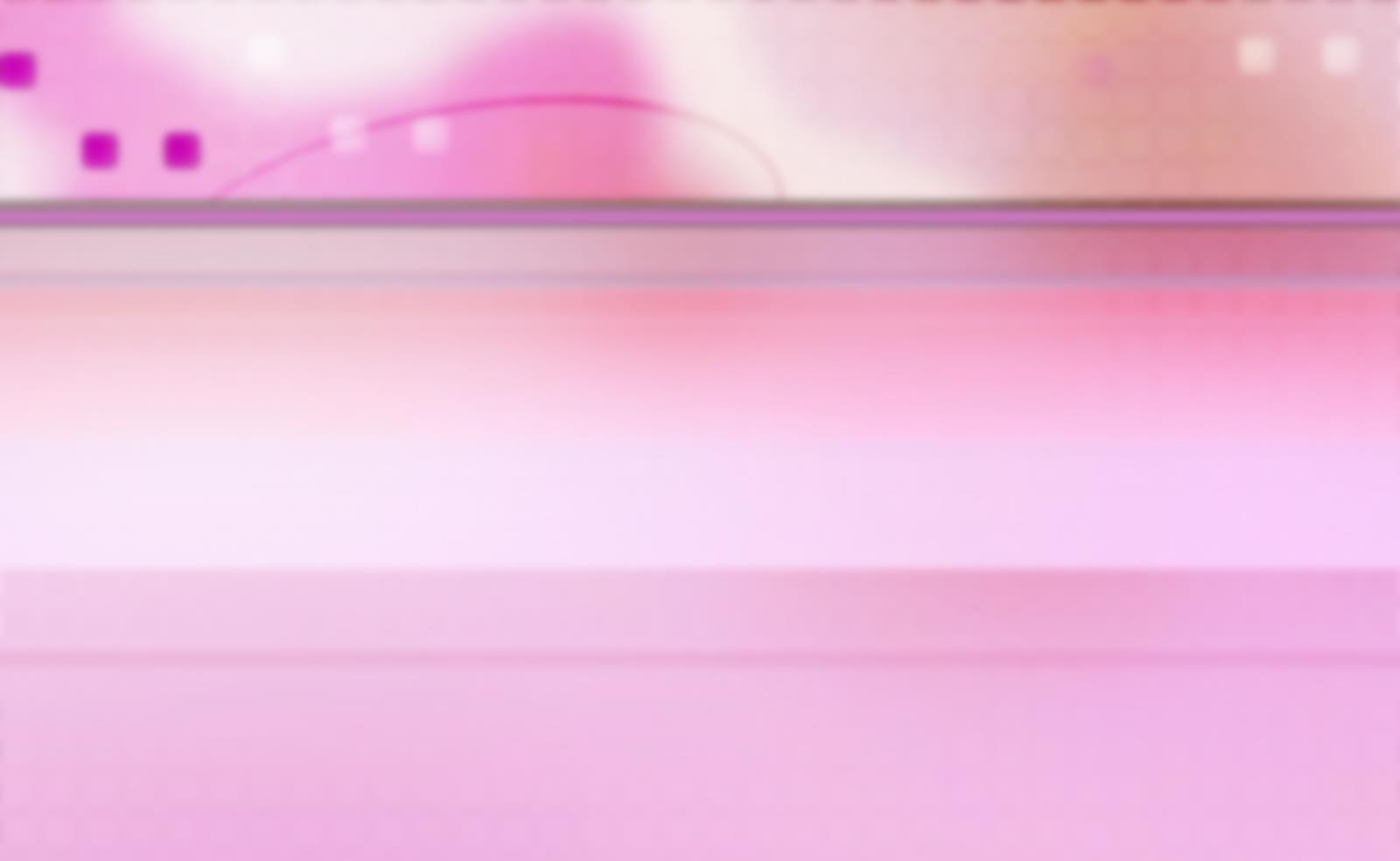 Eu M‑am arătat lui Avraam, lui Isaac şi lui Iacov ca Dumnezeul cel Atotputernic. Exodul 6.3
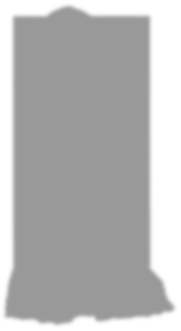 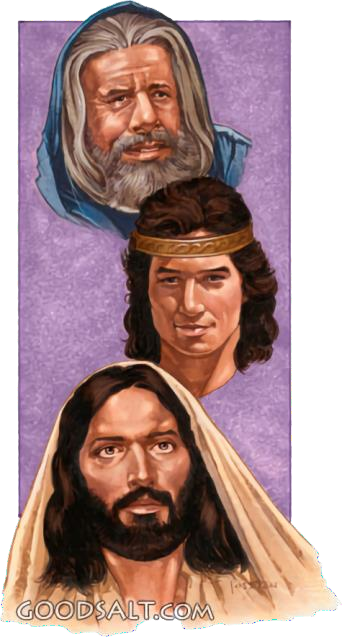 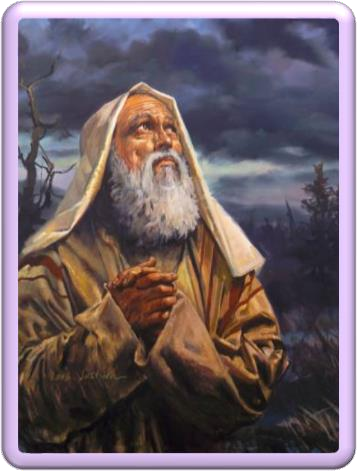 Ratificând legământul său, Dumnezeu s-a prezentat lui Avram ca Dumnezeu Atotputernic [‘El Shaddai] (Gen. 17:1). Datorită slăbiciunii şi fragilităţii umane, Abram nu a putut avea descendenţi. Cu toate acestea, Atotputernicul avea o putere mai mult decât suficientă pentru a realiza acest lucru (Gen. 17:6).
Isaac l-a binecuvântat pe Iacov în numele lui „El Shaddai (Gen. 28:3), iar Dumnezeu Însuşi i s-a arătat lui Iacov sub acest nume (Gen. 35:11). Iacov a folosit în mod repetat numele „El Shaddai pentru a da binecuvântare (Gen. 43:14; 48:3; 49:25).

Dumnezeu nu este numai Atotputernic, ci El posedă bogăţii inepuizabile, bogăţii pe care El este dispus să le acorde celor care le caută cu credinţă şi ascultare (Fil. 4:19).
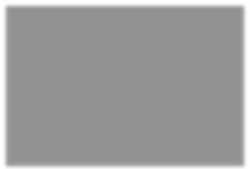 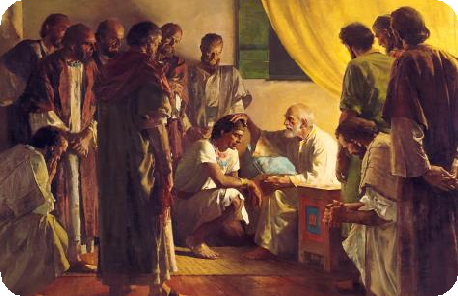 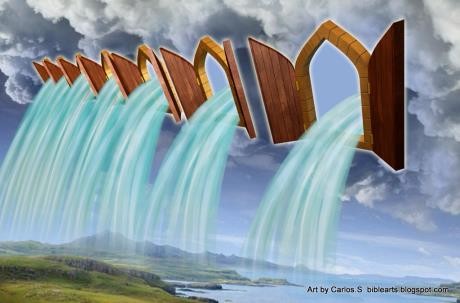 AVRAM/AVRAAM
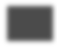 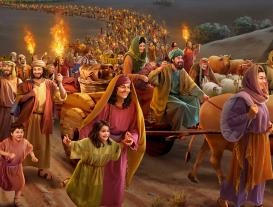 „Nu te vei mai numi Avram, ci numele tău va fi Avraam, pentru că te‑am făcut tatăl unei mulţimi de neamuri.” Geneza 17:5
Aşa cum numele lui Dumnezeu reflectă caracterul Său, tot aşa şi numele oamenilor din Orientul antic reflectau caracterul acestora.
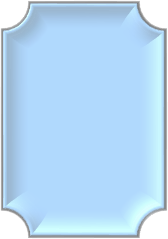 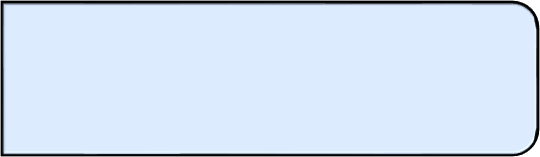 Iacov/Israel
„Cel ce luptă cu Dumnezeu”
Geneza  32:28
Când s-a întâmplat ceva semnificativ în viaţa oamenilor, aceştia îşi puteau schimba numele:
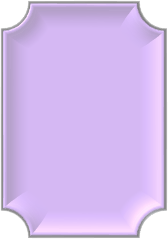 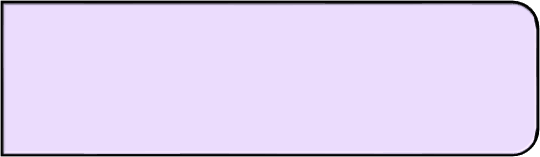 Iosif/Ţafnat-Paeneah 
„Descoperitor de taine”
Geneza
41:45
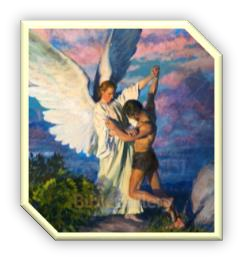 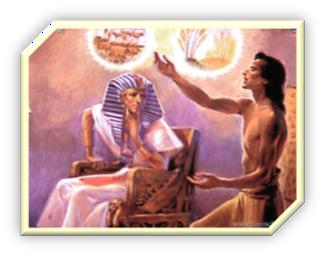 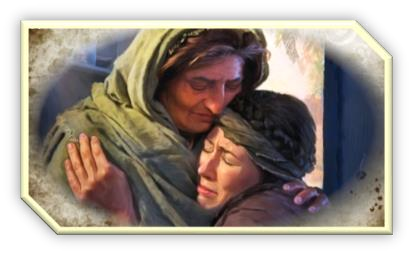 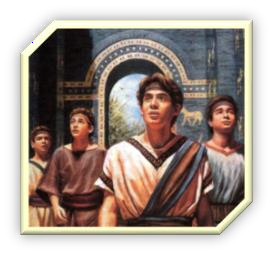 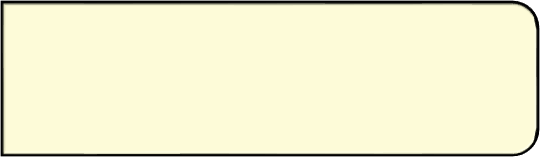 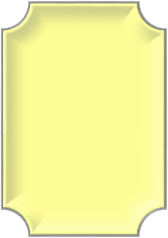 Naomi/Mara
„Amărăciune”
Rut  1:20
Când Dumnezeu a schimbat numele lui Avram în Avraam, el sporea împlinirea promisiunilor legământului. Din acel moment, va fi cunoscut ca „Tatăl unei mulţimi”. În acest fel, credinţa lui Avraam a fost întărită.
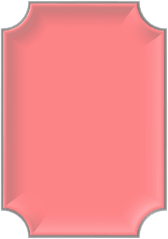 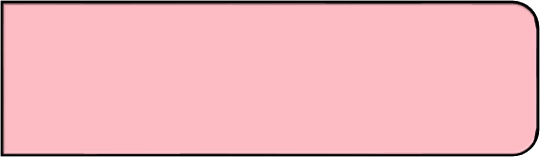 Daniel/Beltşasar
„Bel protejează viaţa”
Daniel
1:7
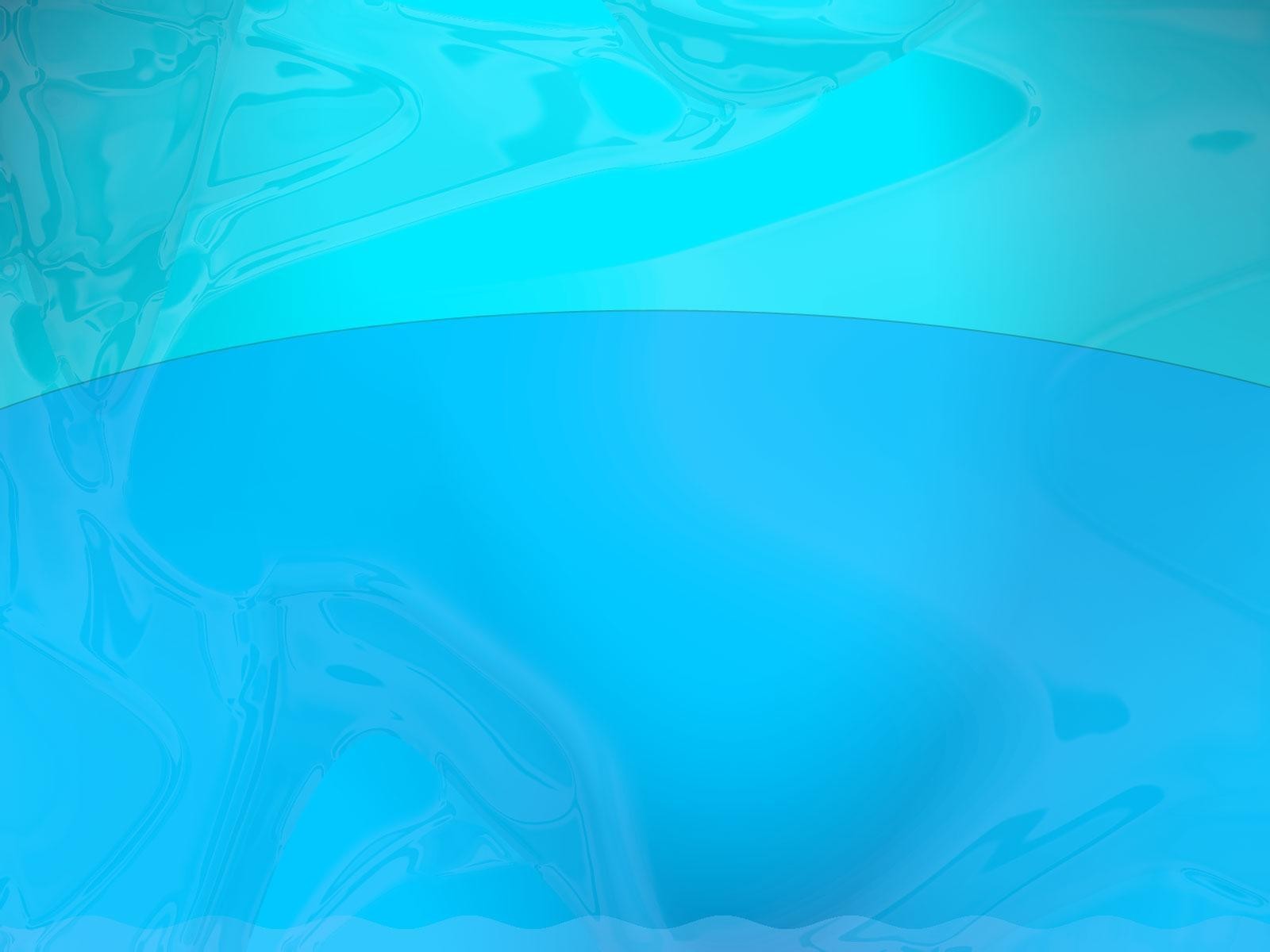 ETAPELE
LEGĂMÂNTULUI
„Domnul îi zisese lui Avram: „Ieşi din ţara ta, dintre rudeniile tale şi din casa tatălui tău şi vino în ţara pe care ţi‑o voi arăta!” (Geneza 12:1)
Legământul lui Dumnezeu cu Avraam a fost realizat în trei etape, 
cu trei părţi fiecare:
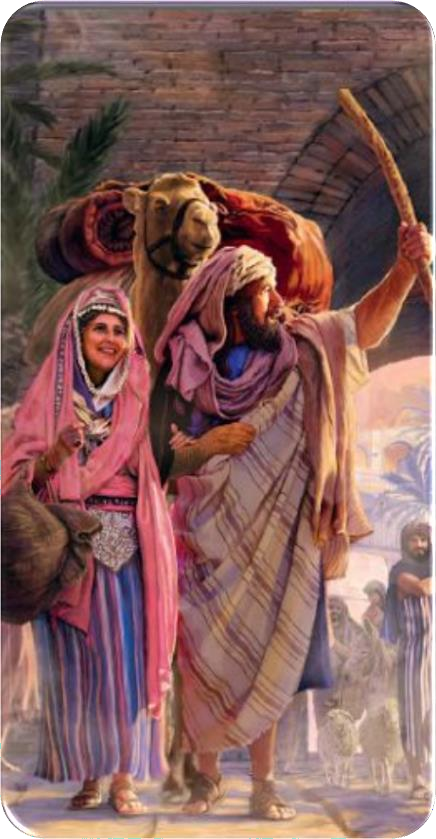 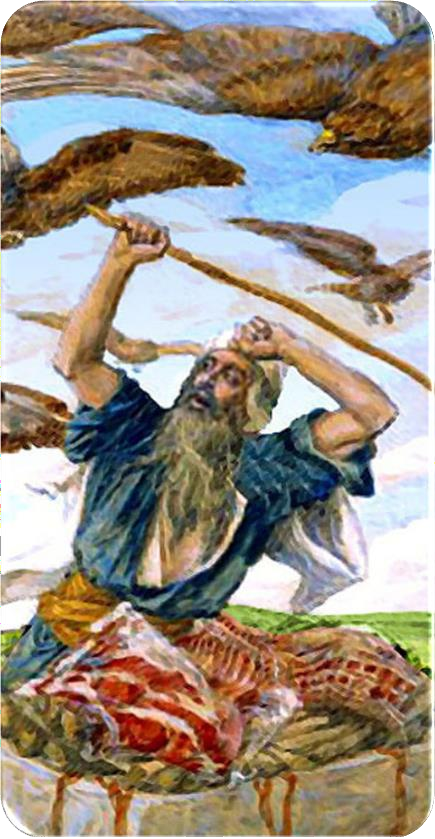 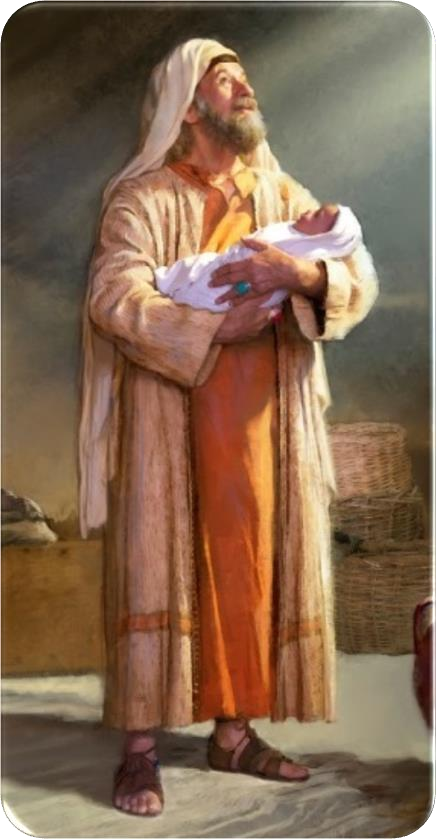 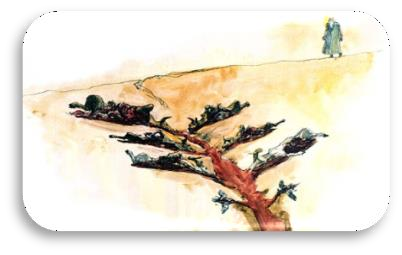 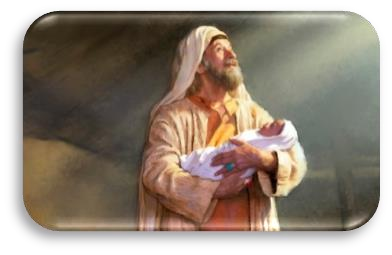 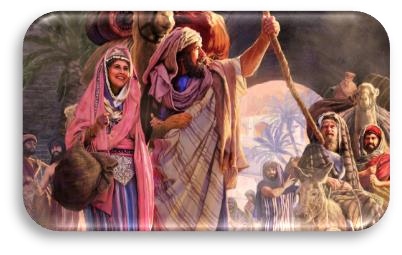 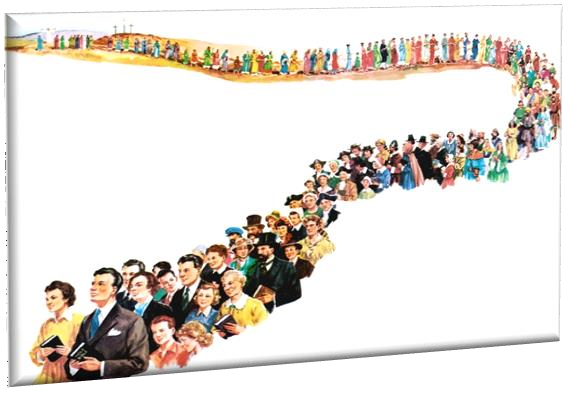 Geneza 15:1-21  ABORDAREA
„Eu sunt Domul”
Geneza 12:1-3  ABORDAREA
„Domnul îi zisese lui Avraam”
Geneza 17:1-14
ABORDAREA
„Eu sunt Dumnezeul cel Atotputernic”
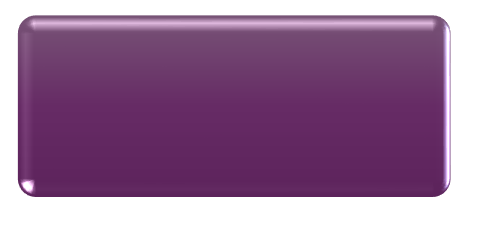 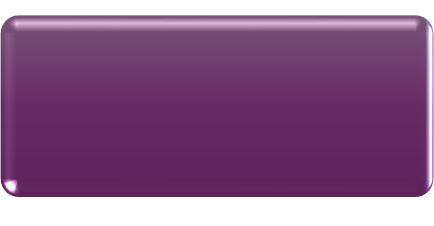 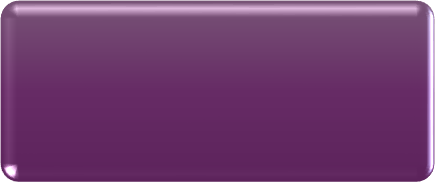 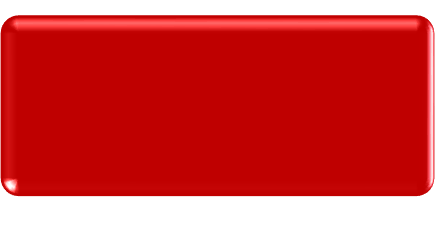 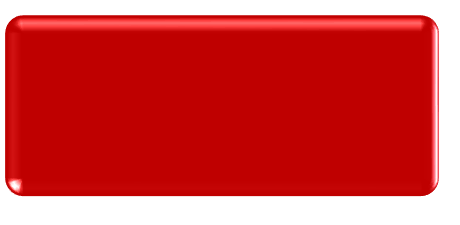 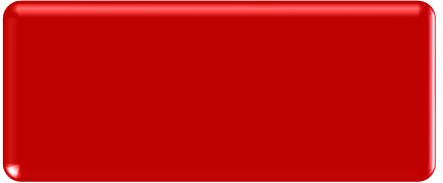 PORUNCA
„tot ce este de parte bărbătească să fie tăiat împrejur”
PORUNCA
„ia un berbec”
PORUNCA
„Ieşi din ţara ta”
Deşi legământul a fost încheiat cu Avraam şi descendenţii săi, acesta a implicat întreaga omenire (Gen. 12: 3; 22:18; Fată. 3:16, 29).
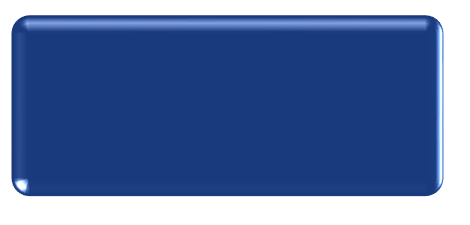 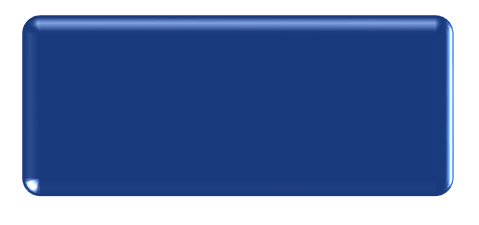 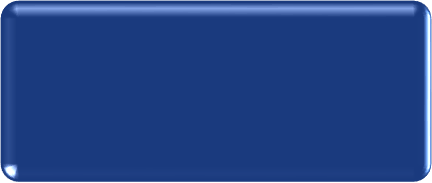 FĂGĂDUINŢA
„Seminţiei tale dau ţara aceasta”
FĂGĂDUINŢA
„îşi voi da ţara în care locuieşti”
FĂGĂDUINŢA
„te voi binecuvânta”
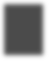 OBLIGAŢIILE LEGĂMÂNTULUI (1)
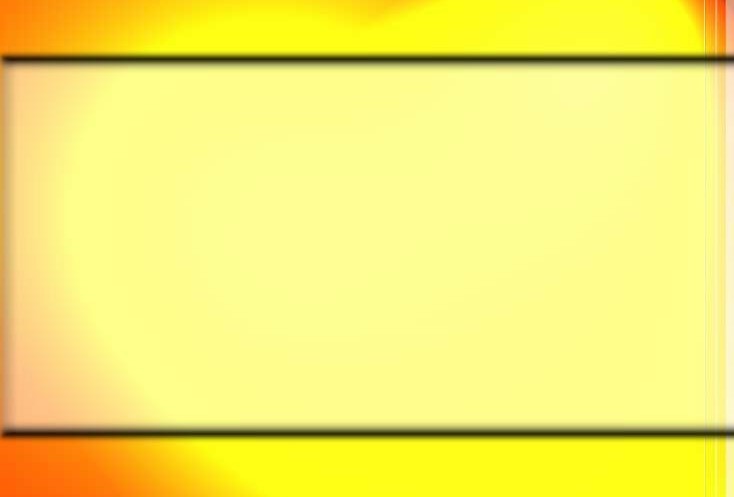 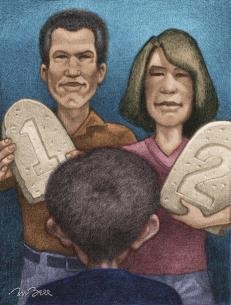 „Căci l‑am ales pentru a le porunci copiilor săi şi familiei sale după el să ţină calea Domnului, împlinind dreptatea şi judecata, pentru ca Domnul să‑i dea lui Avraam ceea ce i‑a promis.“ Geneza 18:19
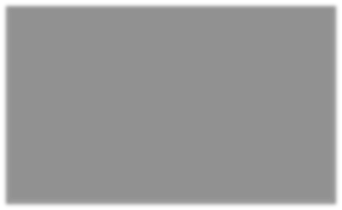 Deşi legământul este un legământ al harului, în care Dumnezeu ia iniţiativa şi se oferă să facă pentru om ceea ce acesta este incapabil să facă, nu este un legământ unilateral.
Oricine încheie un legământ cu Dumnezeu trebuie să facă partea sa pentru a-I permite lui Dumnezeu să-Şi  împlinească partea. Prin neascultarea lui Dumnezeu, legământul este încălcat.
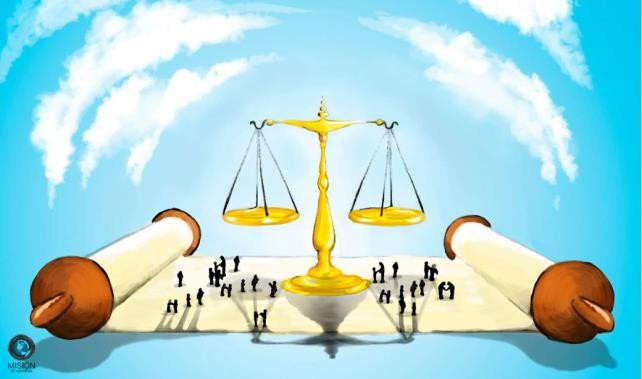 Dar să nu ne înşelăm. Dumnezeu nu ne mântuieşte pentru că ascultăm. El ne mântuieşte prin har (Efeseni 2:8). Dar aşteaptă un răspuns de dragoste şi credinţă, care se reflectă în ascultarea de Legea Sa (Iacov 2:17).
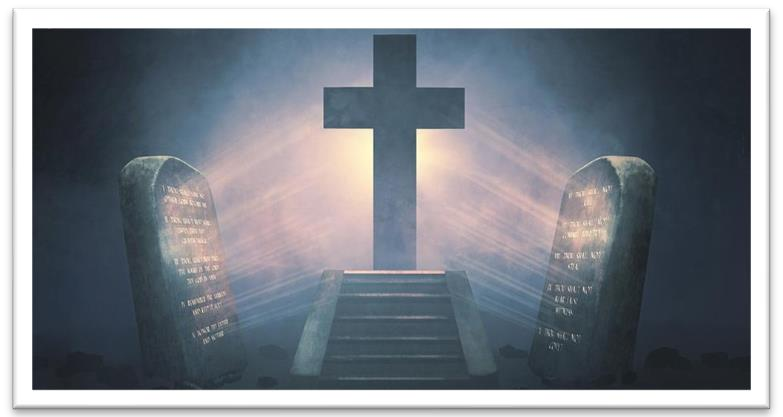 Ascultarea este mijlocul prin care Dumnezeu îşi poate îndeplini promisiunile legământului cu noi.
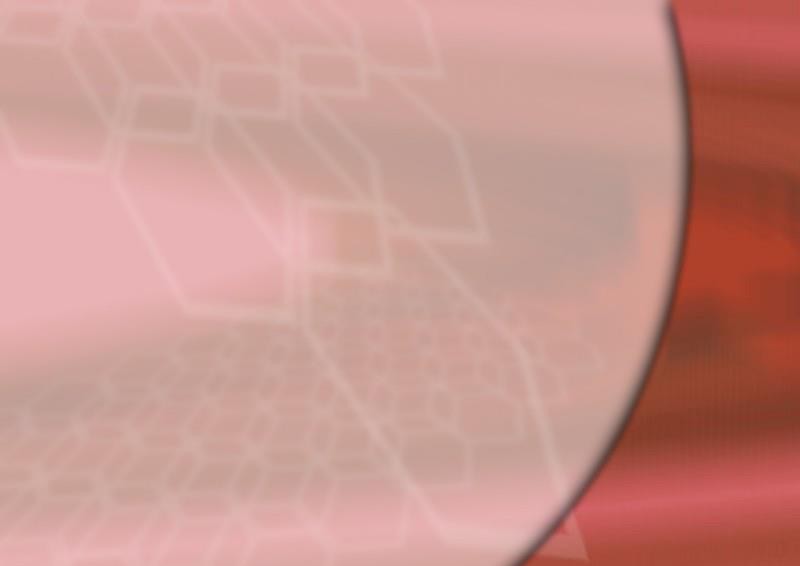 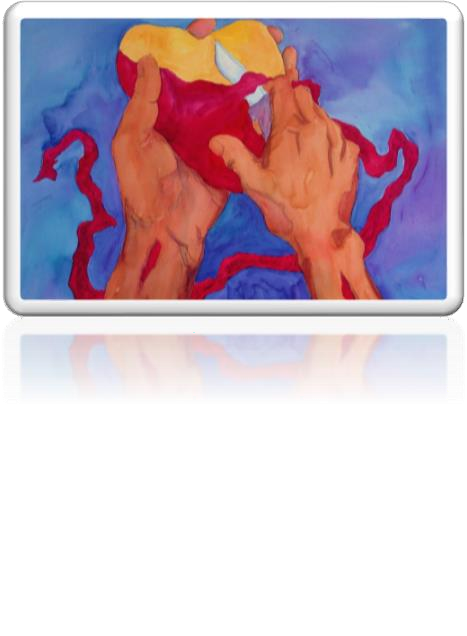 OBLIGAŢIILE LEGĂMÂNTULUI (2)
„Să vă circumcideţi în carnea prepuţului vostru. Acesta va fi un semn al legământului Meu cu voi.” (Geneza 17:11)
Care era scopul circumciziei ca semn al legământului?
Distingerea descendenţilor lui Avraam de cei ai neamurilor (Efeseni 2:11) Perpetuarea amintirii legământului (Geneza 17:11)
Promovarea purităţii morale (Deut. 10:16)
Reprezentarea îndreptăţirii prin credinţă (Rom. 4:11) 
Simboliza circumcizia inimii (Rom. 2:29) 
Prefigura ritul creştin al botezului (Col. 2: 11-12) 


De ce nu mai este un semn al legământului?
De-a lungul timpului, acest semn a ajuns să fie interpretat ca
un mijloc de mântuire, pierzându-şi astfel semnificaţia. În Isus,
este înlocuit de credinţa care lucrează prin iubire, noua creaţie
şi păzirea poruncilor (Gal. 5:6; 6:15; 1 Cor. 7:18-19).
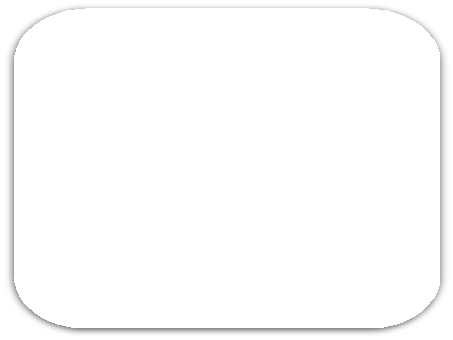 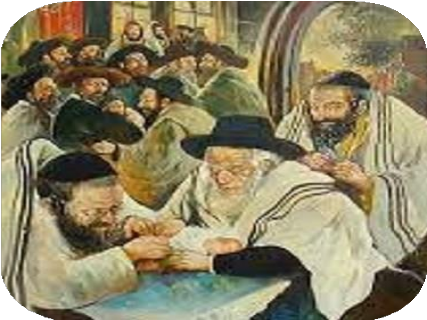 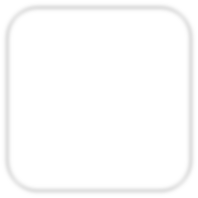 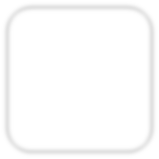 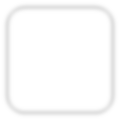 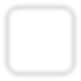 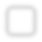 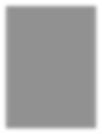 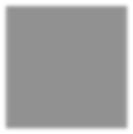 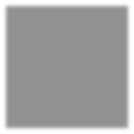 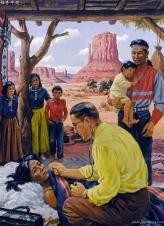 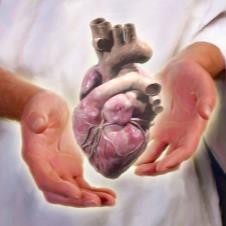 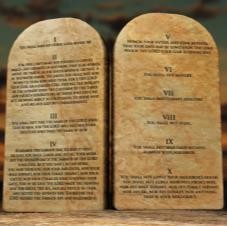 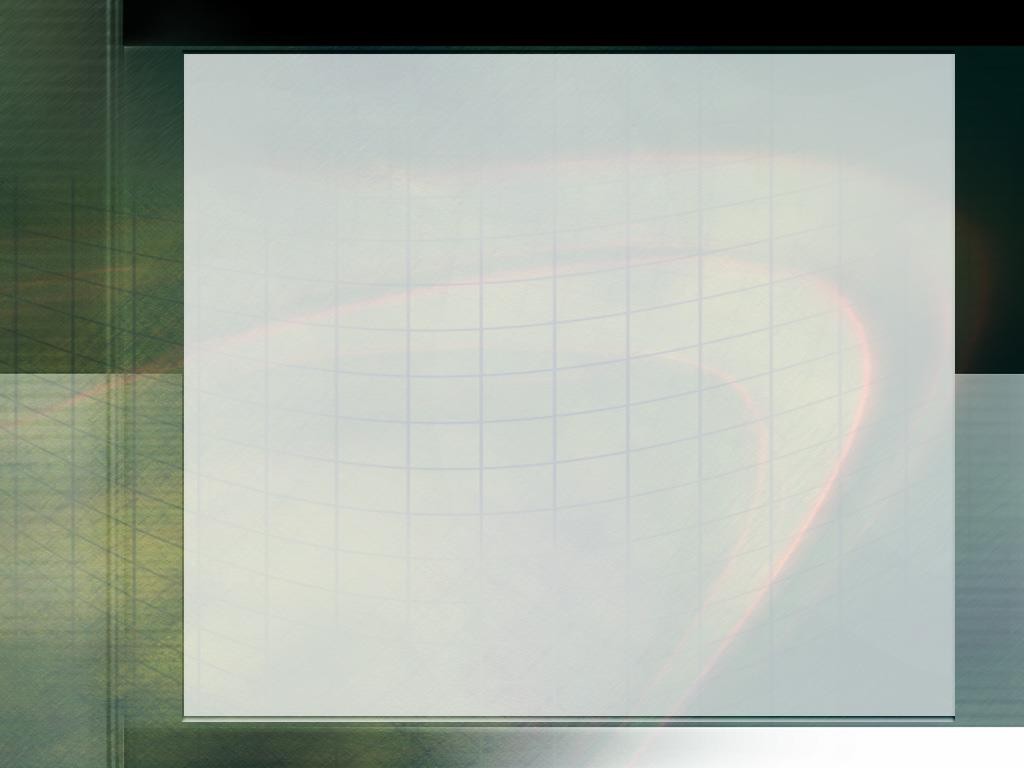 „Când principiul iubirii este sădit în inimă, când păcătosul este reînnoit după chipul Celui care l-a creat, atunci este împlinită făgăduinţa noului legământ: „Voi pune Legile Mele în inimile lor şi le voi scrie în mintea lor”. (Evrei 10:16.) Şi dacă legea este scrisă în inimă, atunci nu va modela ea oare viaţa? Ascultarea: slujirea şi supunerea loială a iubirii: este adevăratul semn al faptului că suntem ucenicii Săi.”
E.G.W. (Calea către Hristos, pag. 60)